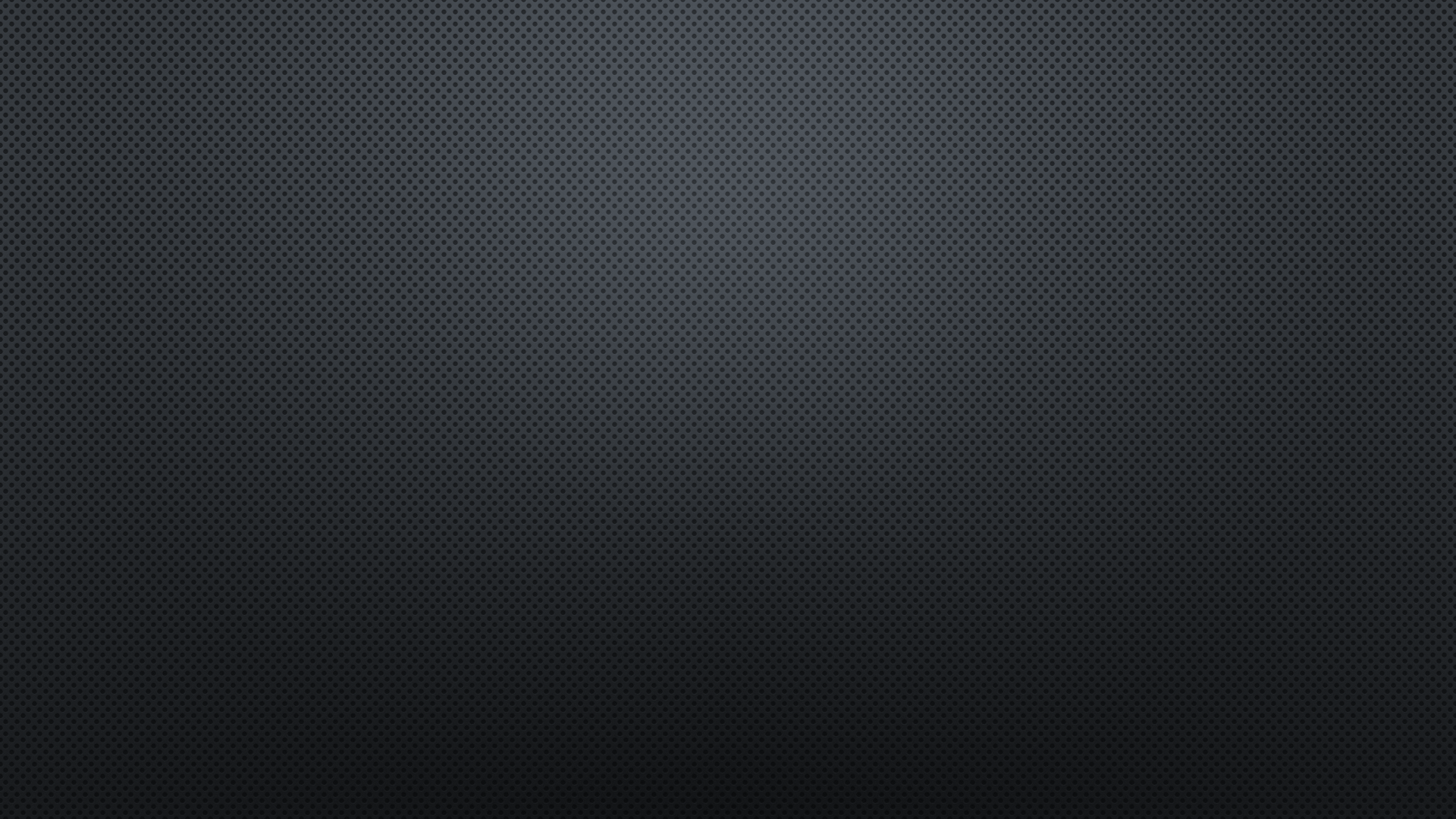 How to create simple cross fade animation
Simple cross fade animation
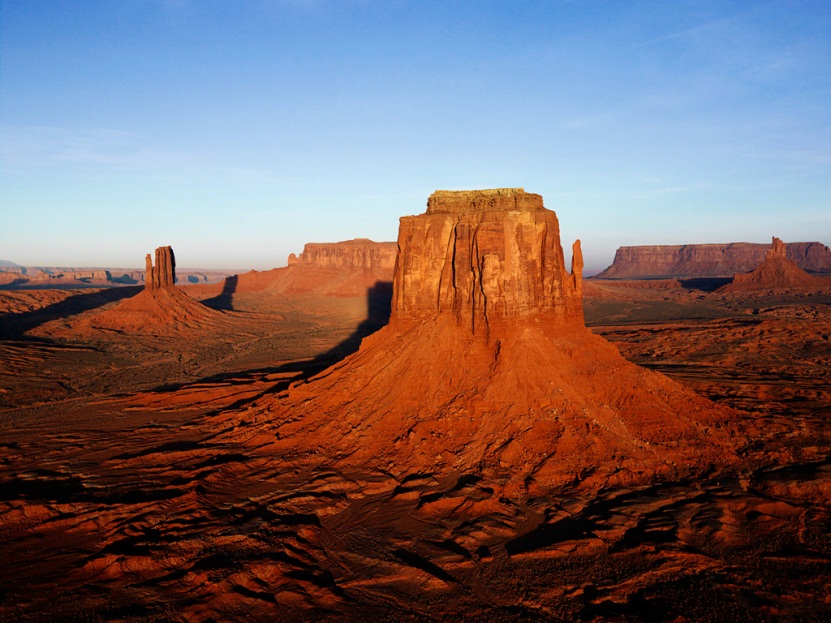 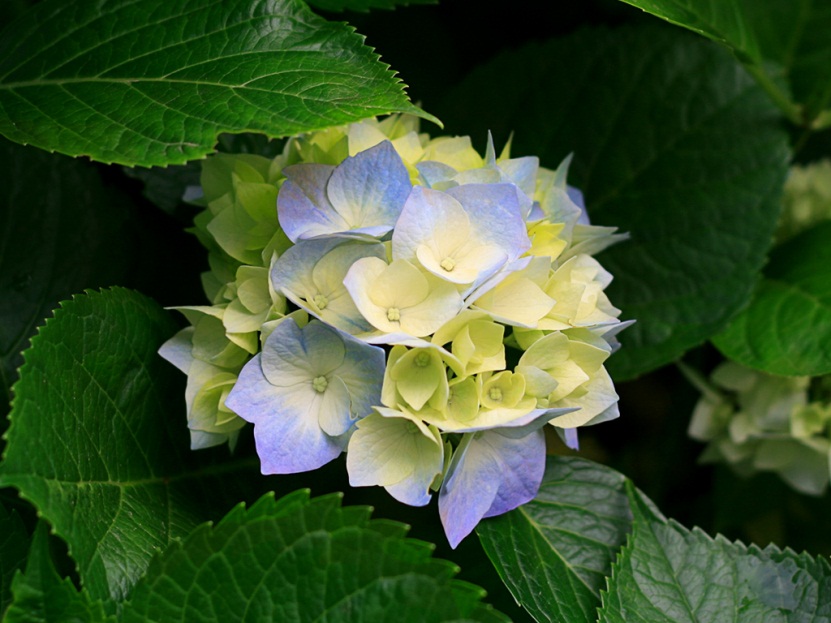 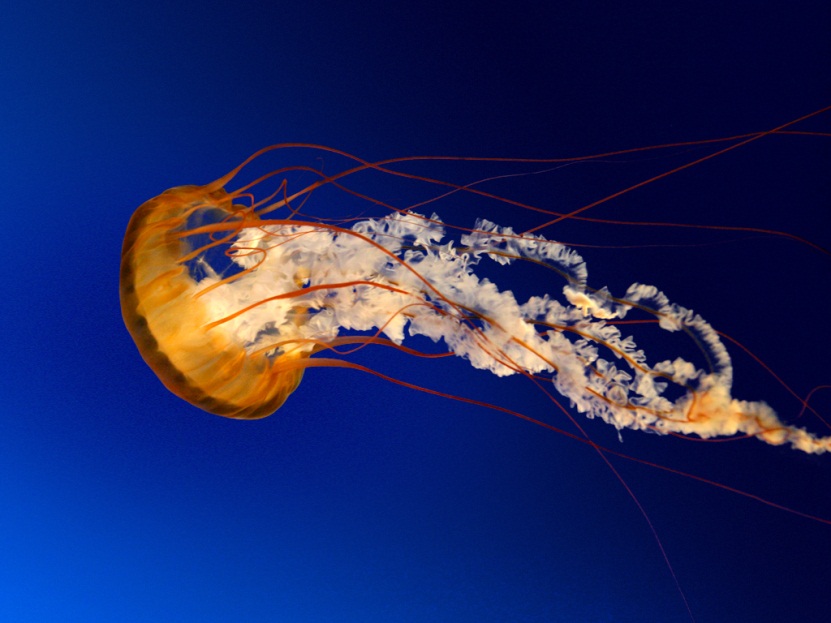 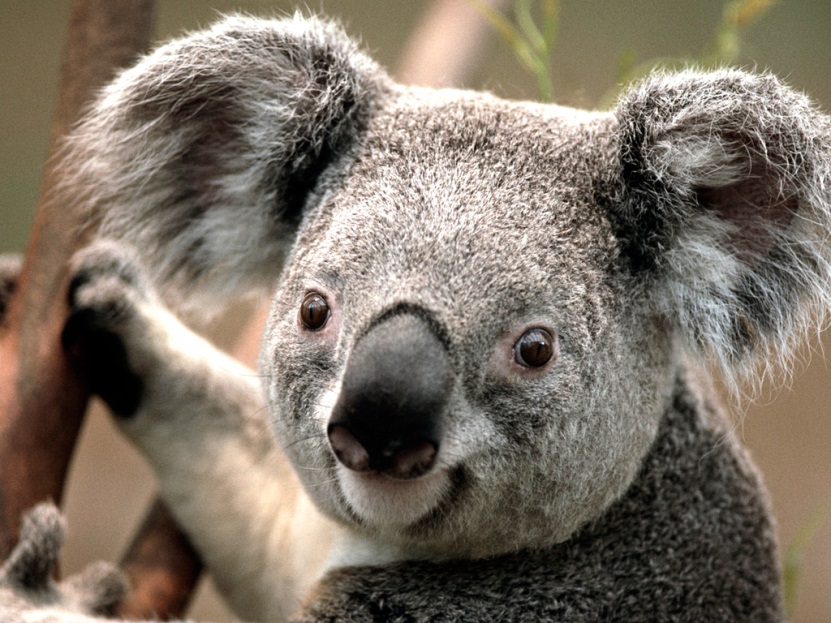 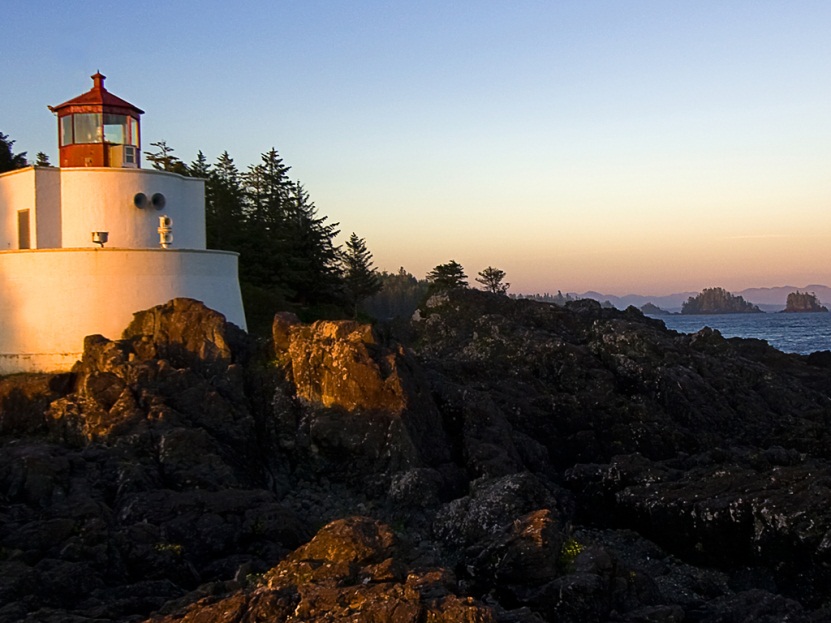 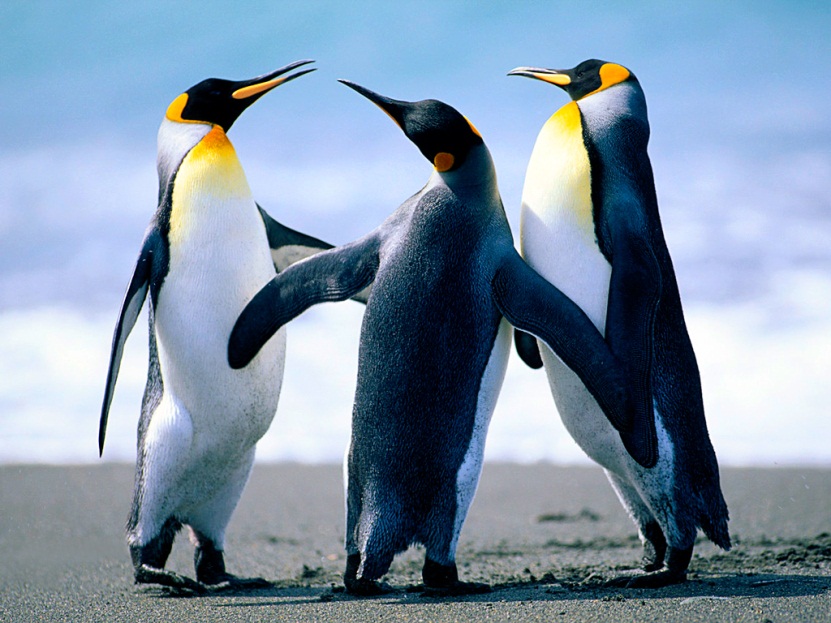 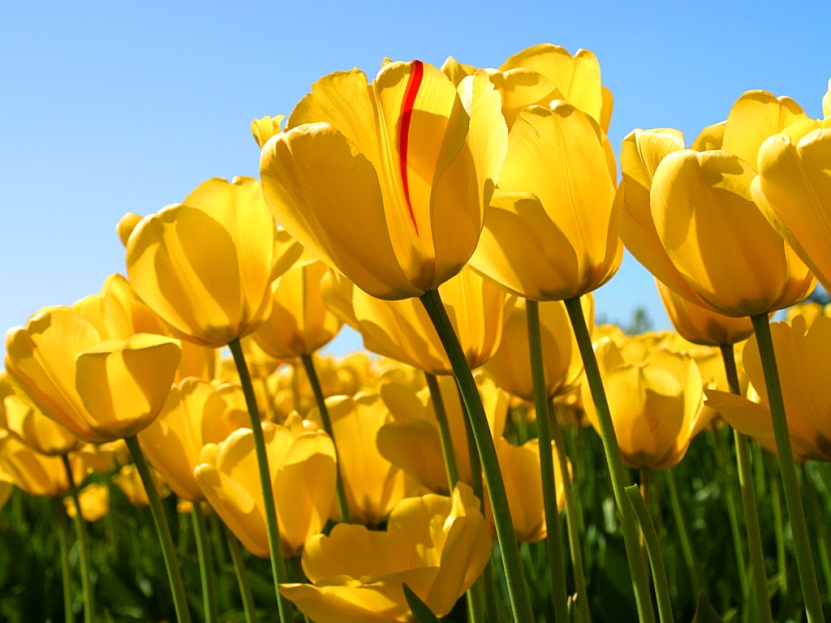